Круглый стол
Бережливые технологии
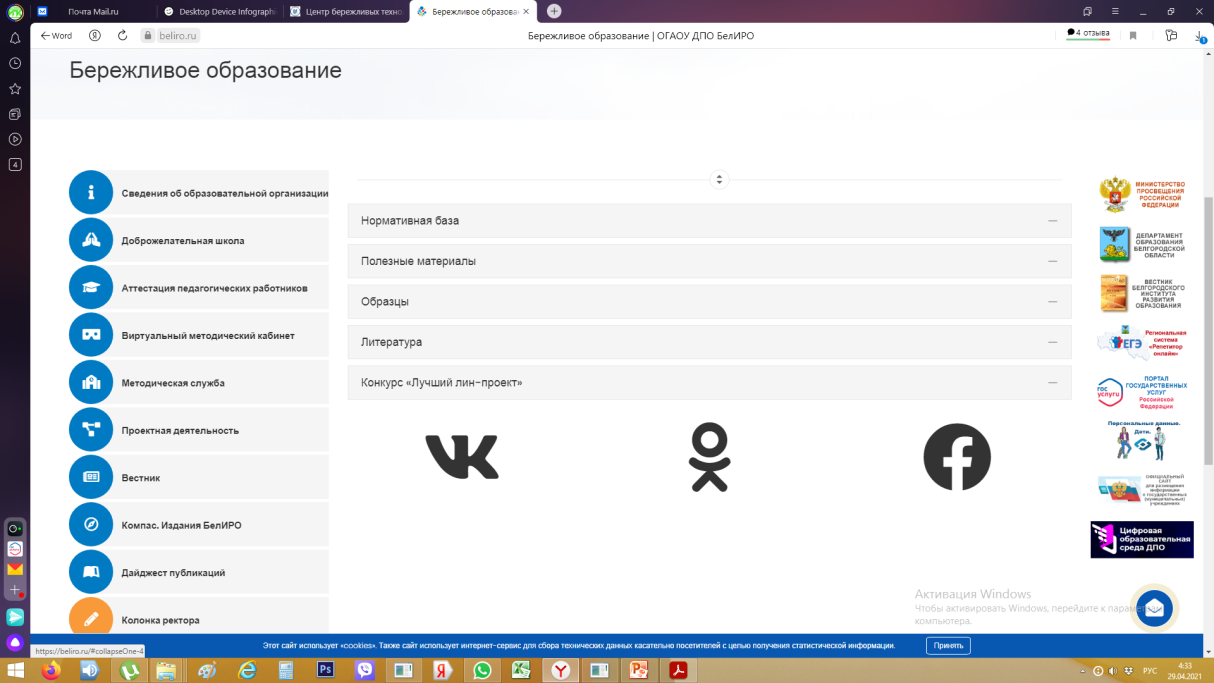 YOUR  IMAGE
16.11.2021
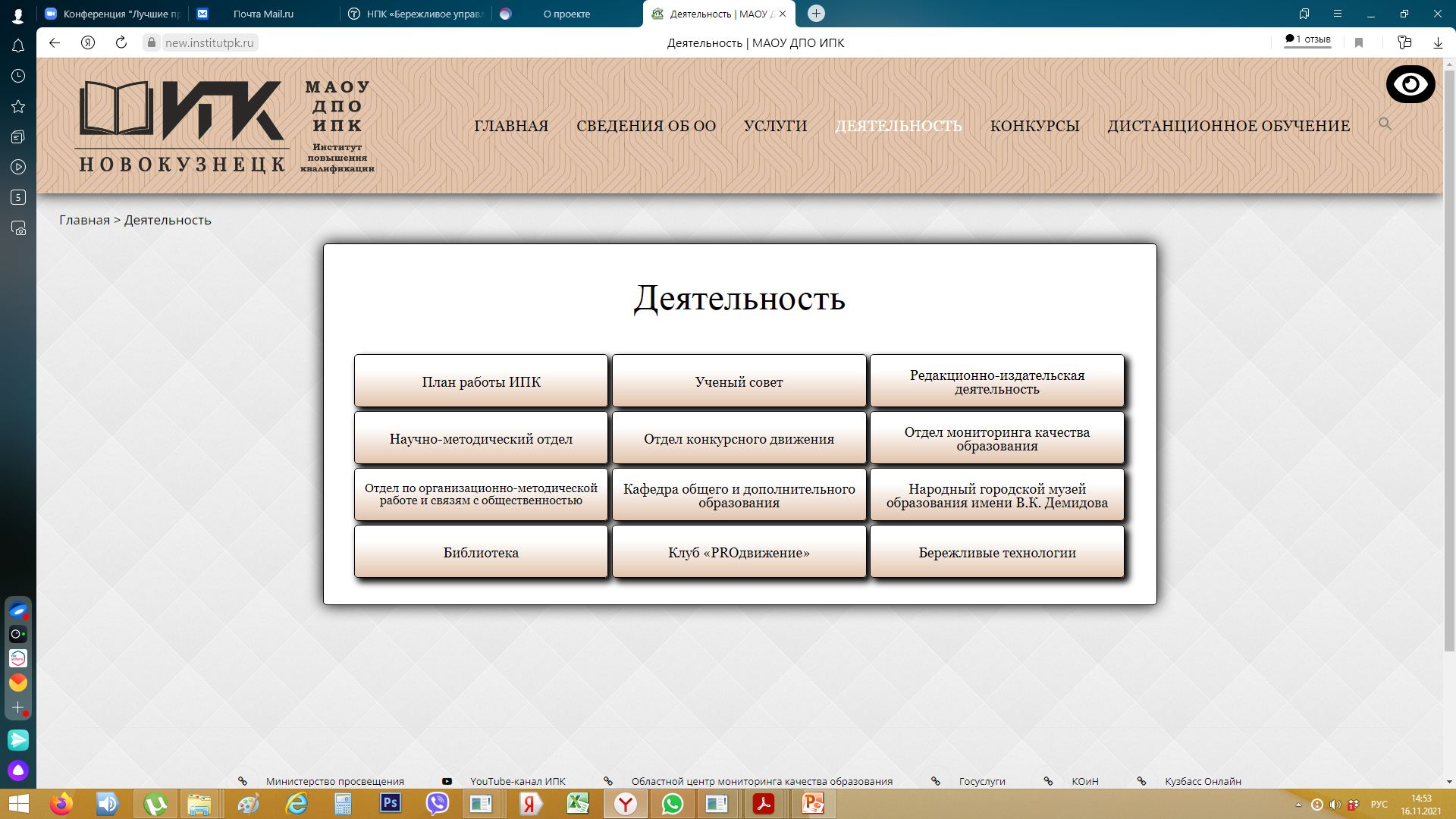 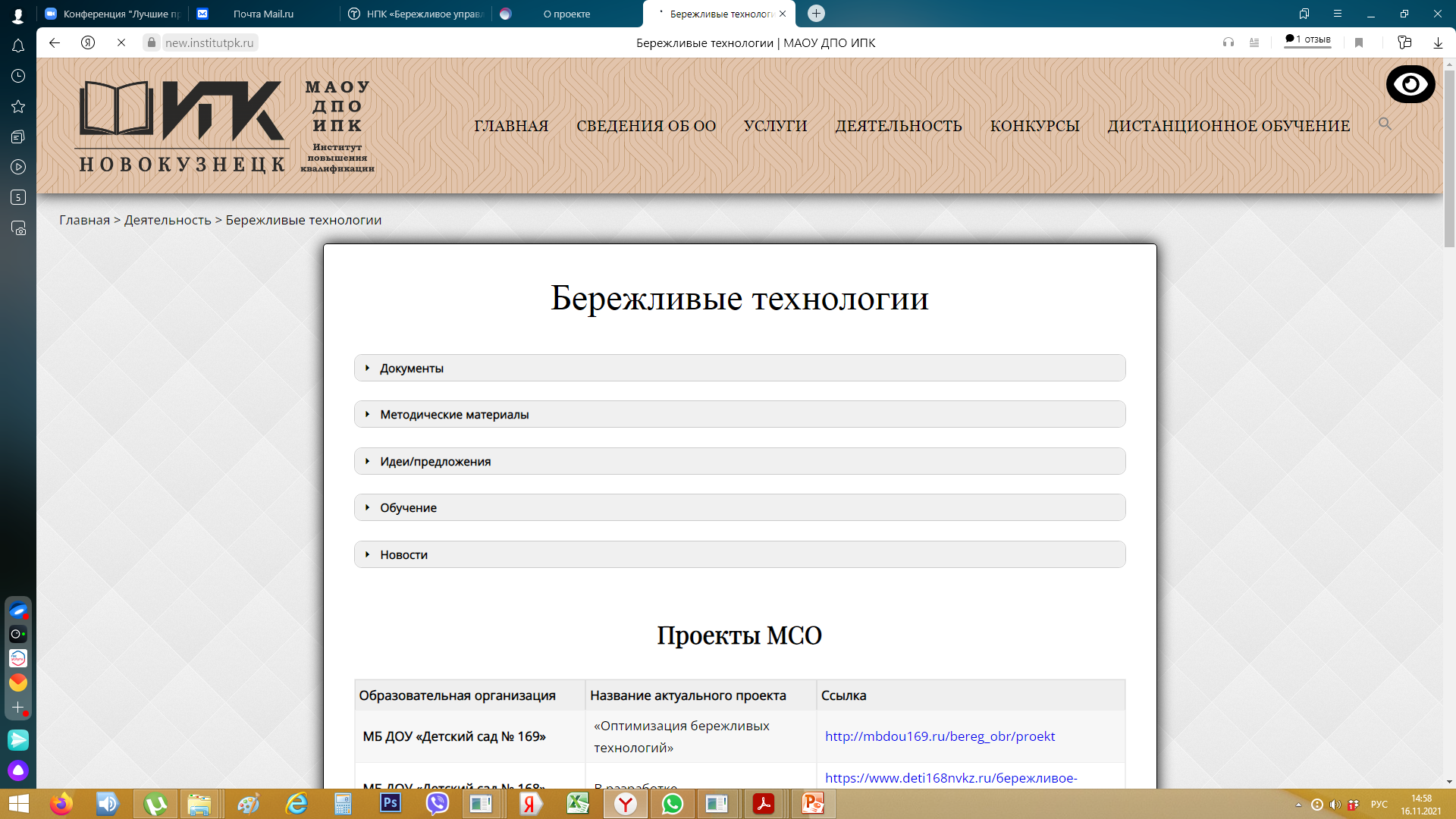 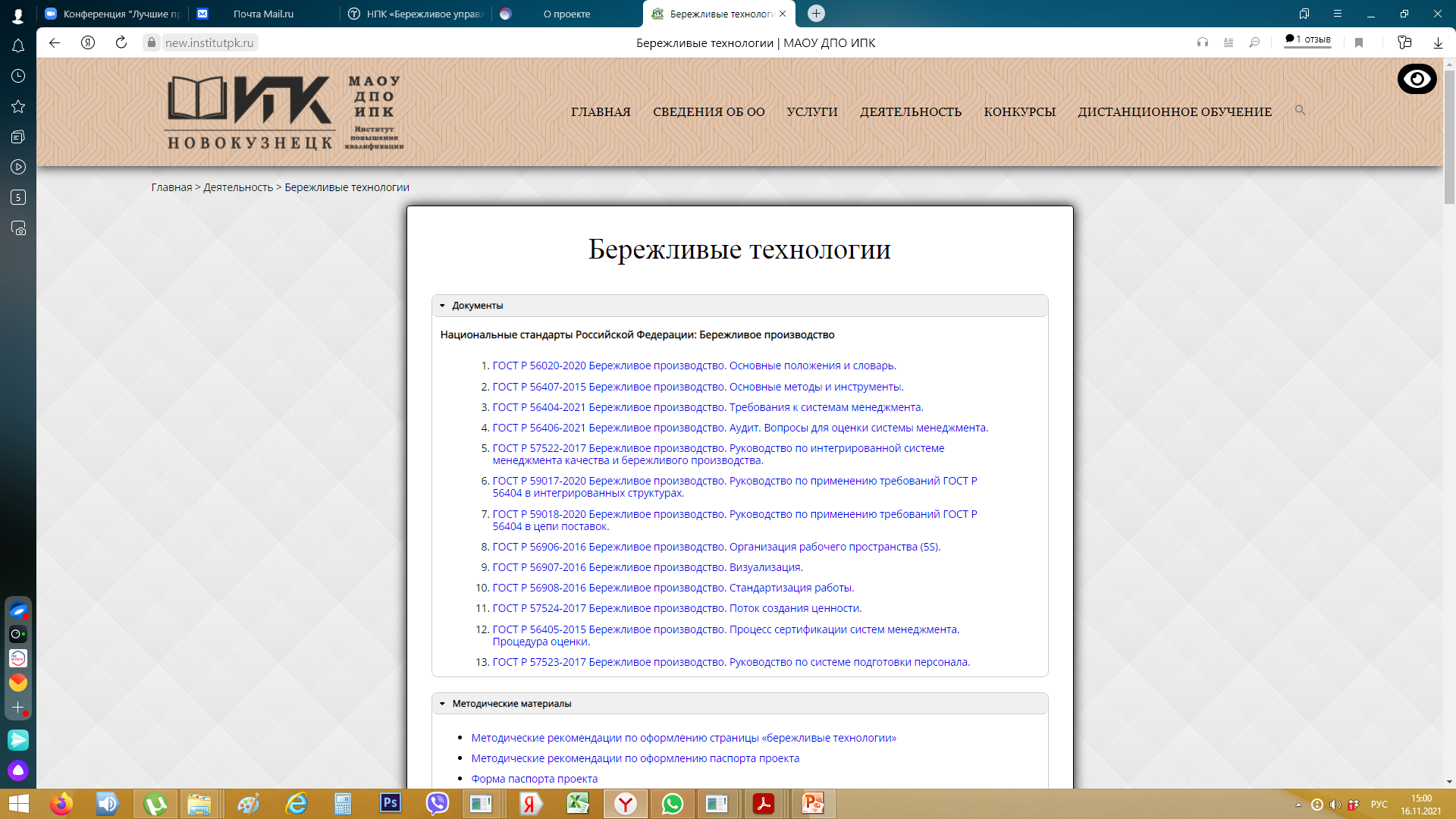 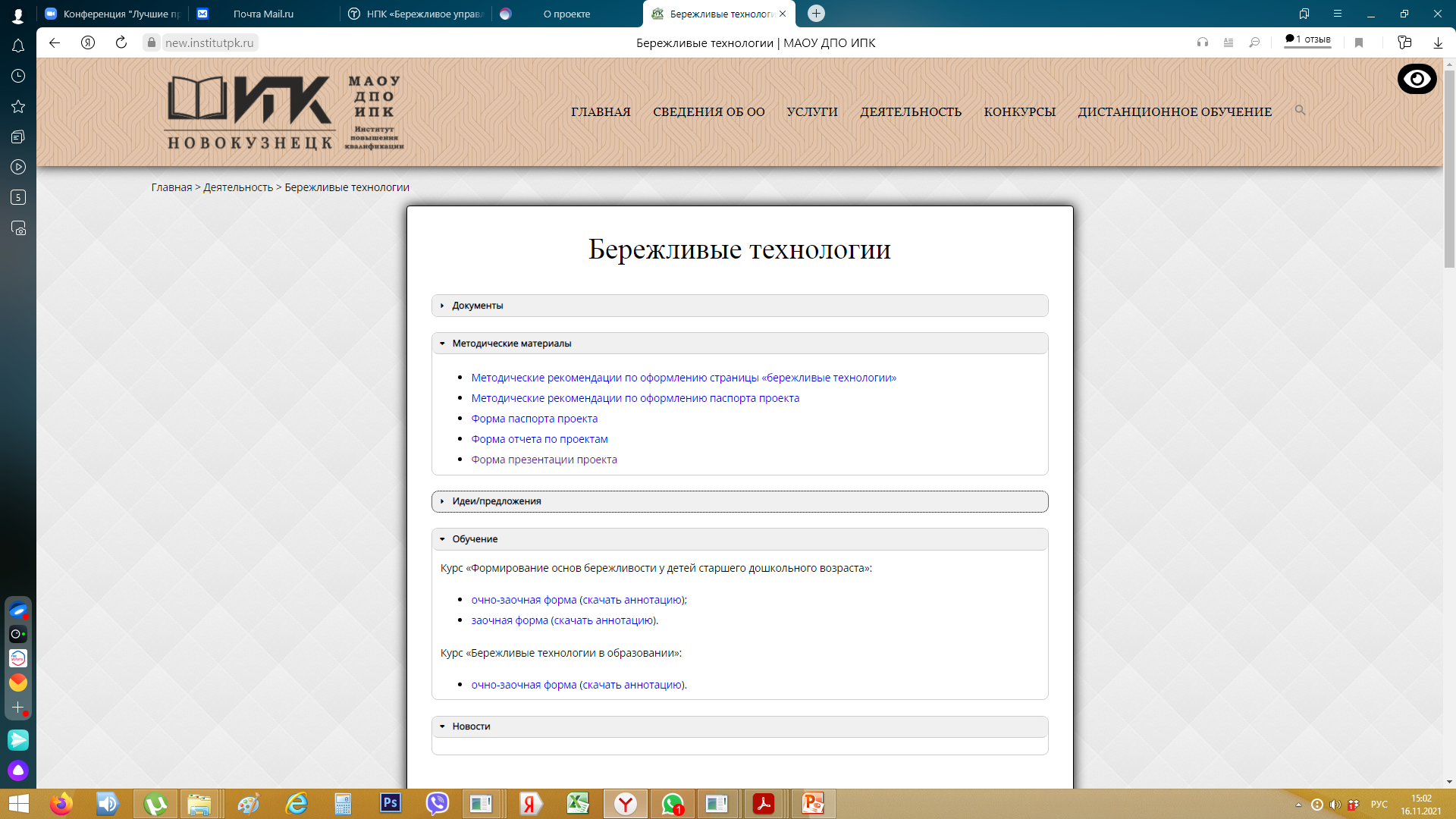 Шаблонные решения
Результаты:
1. Устранение всех видов потерь в процессах.
2. Сокращение времени протекания управленческих, основных и                        обеспечивающих процессов.
3. Оптимизация информационных и материальных потоков в процессах.
4. Рациональная организация рабочих мест.
5. Рациональная организация потоков обучающихся.
6. Стандартизация процессов.
7. Равномерное распределение нагрузки работников.
8. Прозрачность процессов для потребителей образовательных услуг.
9. Повышение удовлетворенности потребителей качеством и сроками оказания образовательных услуг.
10. Формирование компетенций работников образовательной организации по выявлению и устранению проблем.
11. Создание образцов использования бережливых технологий для тиражирования.
12. Разработка мероприятий и программ обучения по применению бережливых технологий для работников образовательной организации, детей и родителей.
Управление изменениями 
в организациях
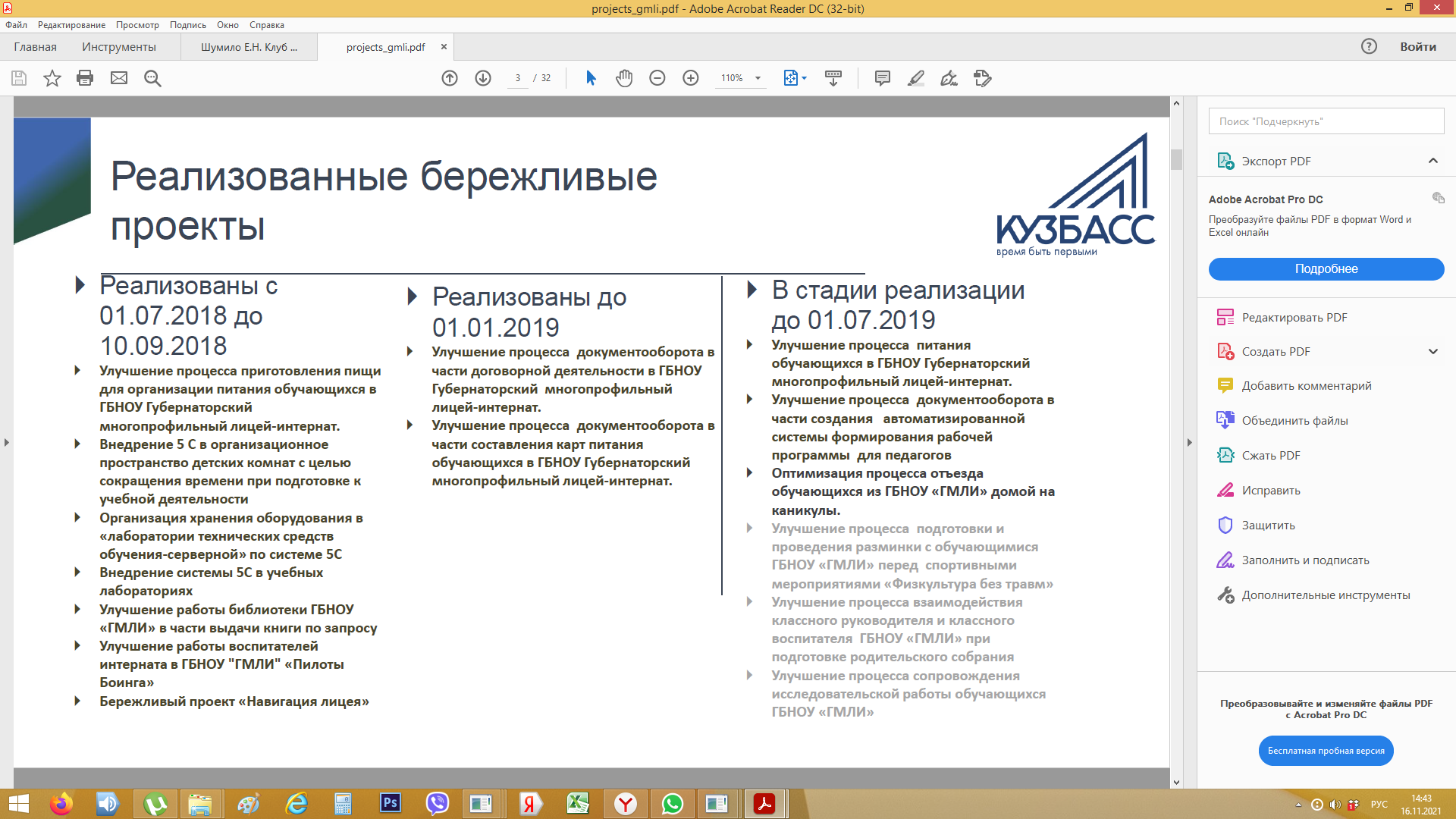 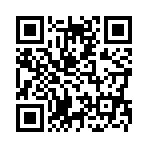 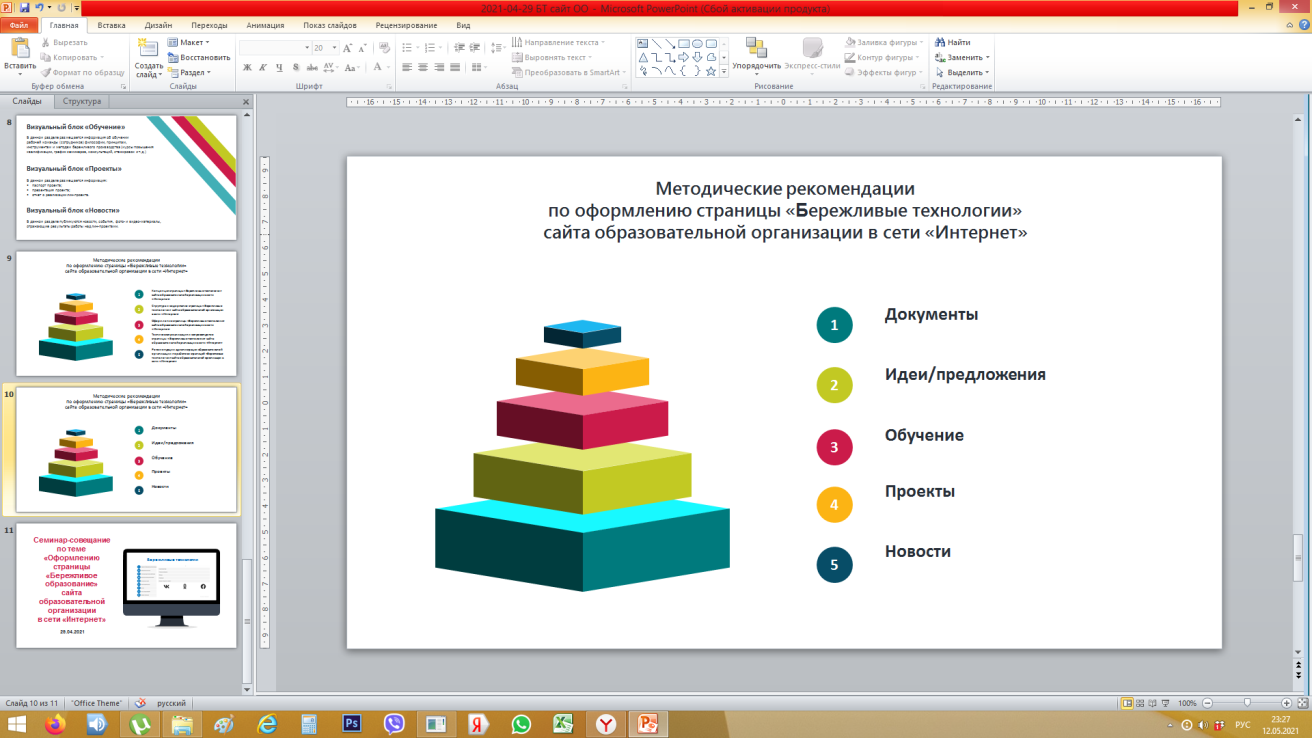 Управление изменениями в ДОО
Бережливые технологии
Круглый стол
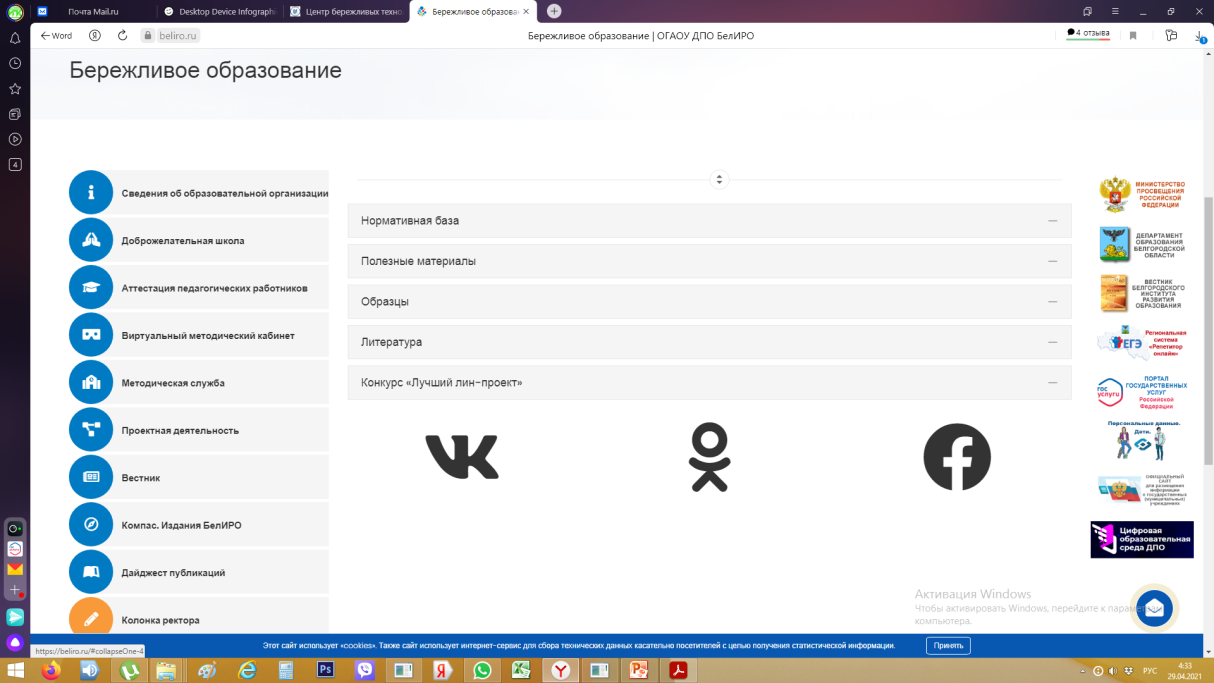 YOUR  IMAGE
16.11.2021